PMC-AT Group meeting
Ping Lin

08/22/2014
Inhibitor discovery for SIRT3
Docking of DHP series to SIRT3 structures and MM-GBSA calculations
Docking of DHP series to SIRT2 structures and MM-GBSA calculations
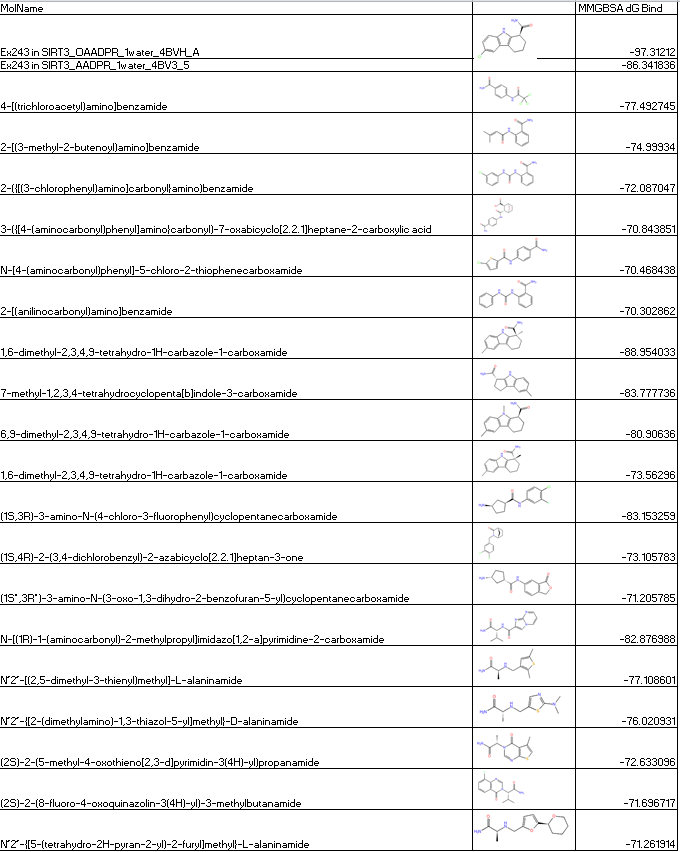 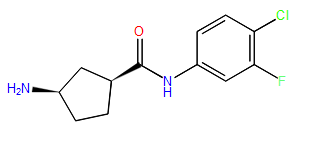 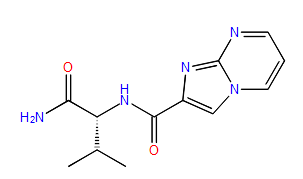 1,4-dihydropyridine (DHP) compounds derivatives
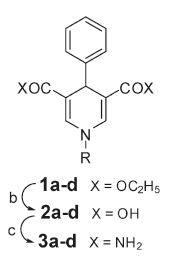 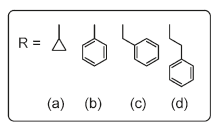 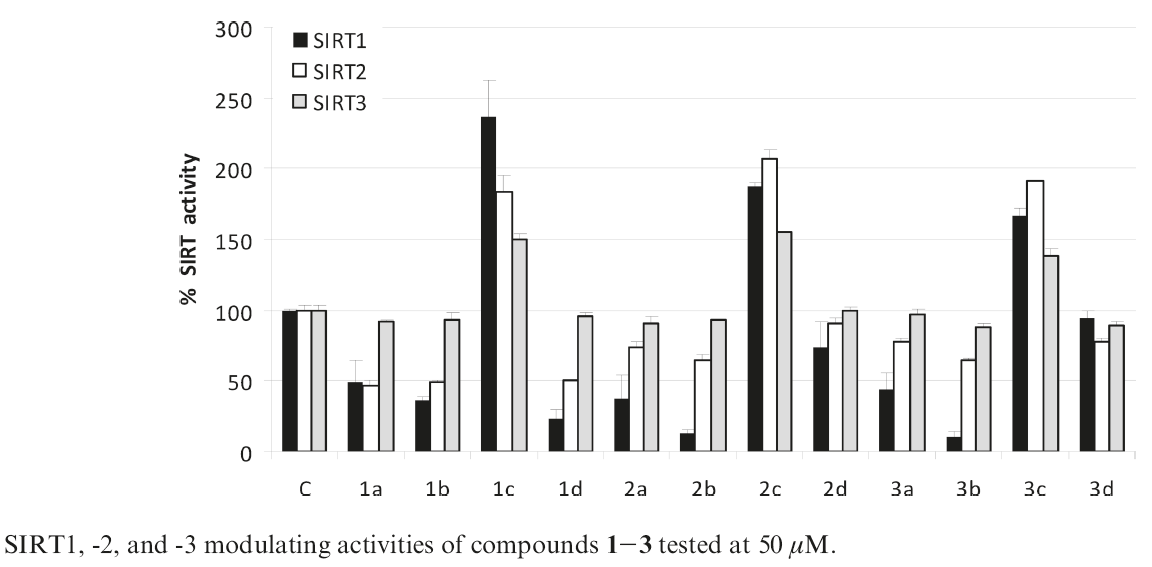 Antonello Mai, et al, J. Med. Chem. 2009, 52, 5496–5504
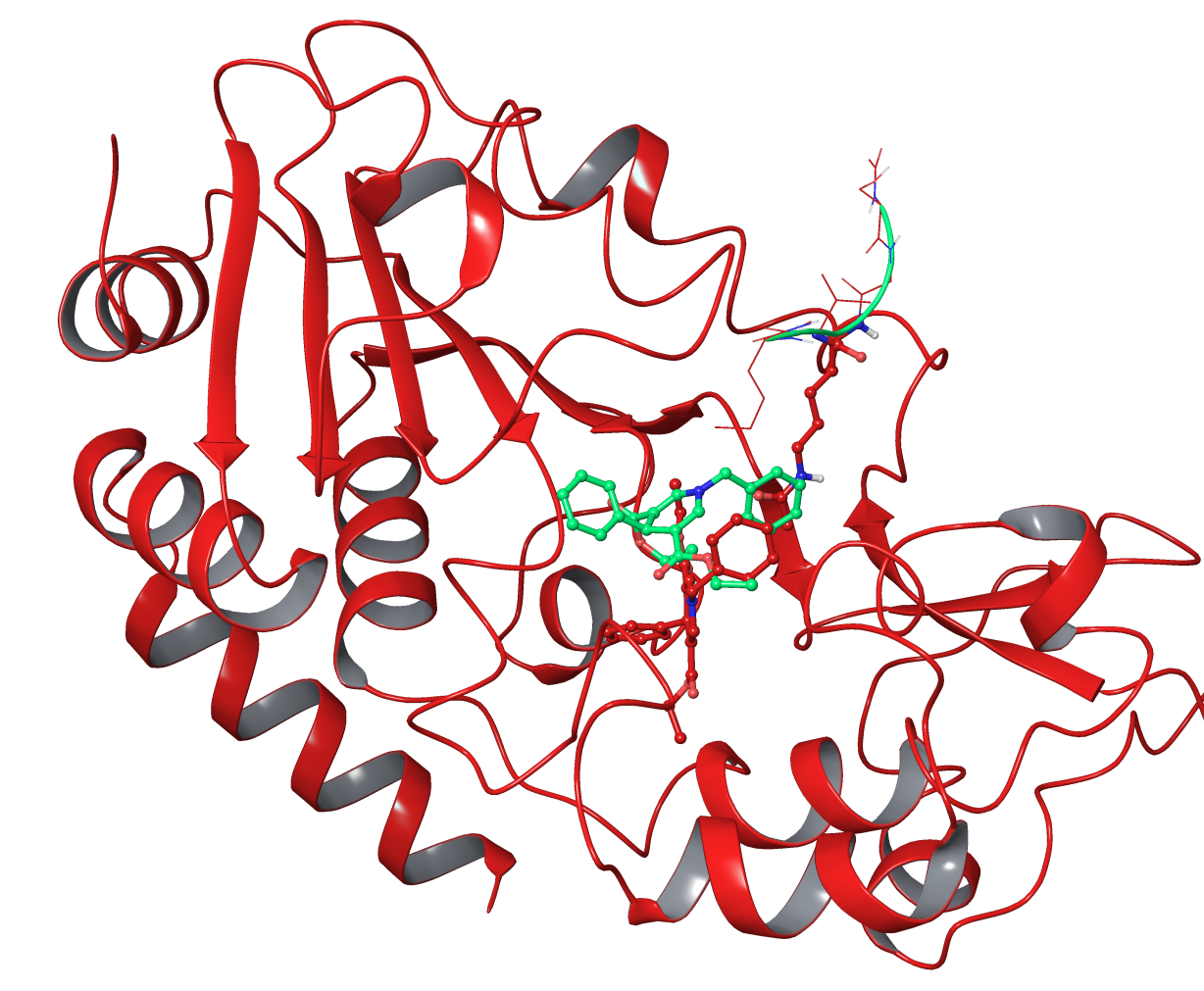 DHP-1c in SIRT3 (in green) and SIRT3:ac-peptide (in red) (both taken from 4FVT)
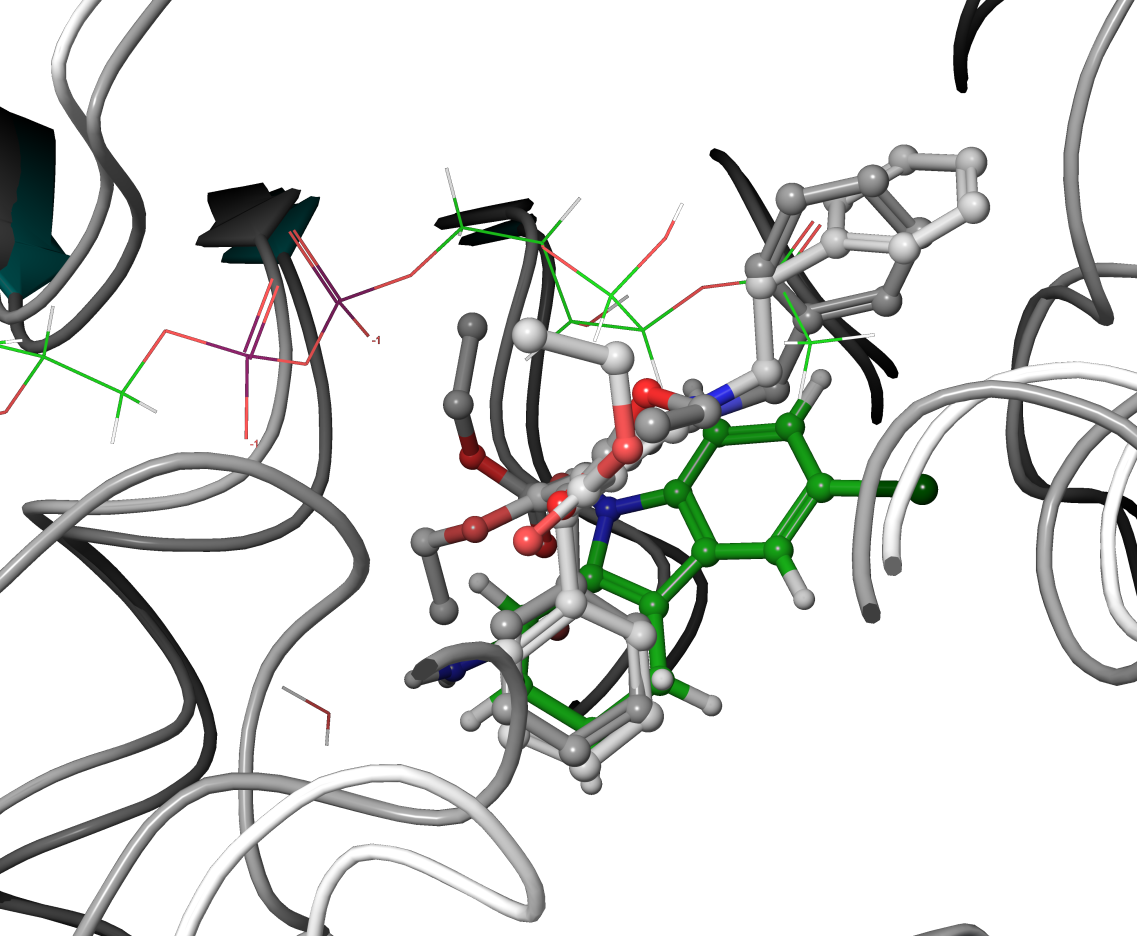 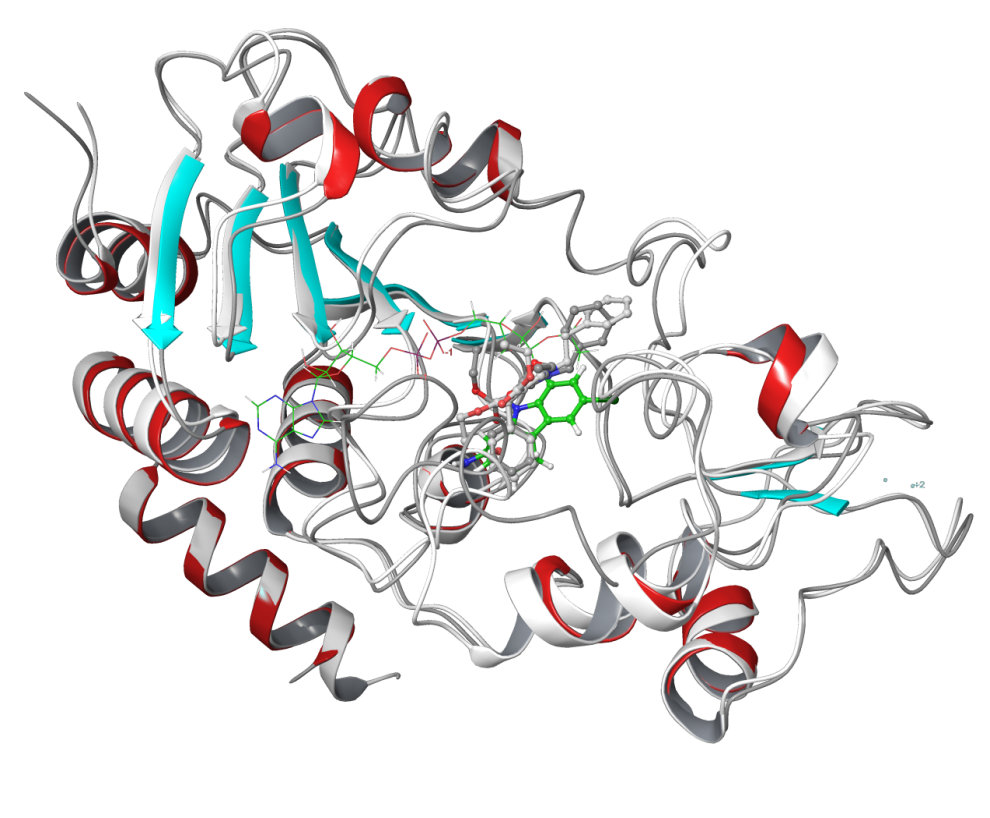 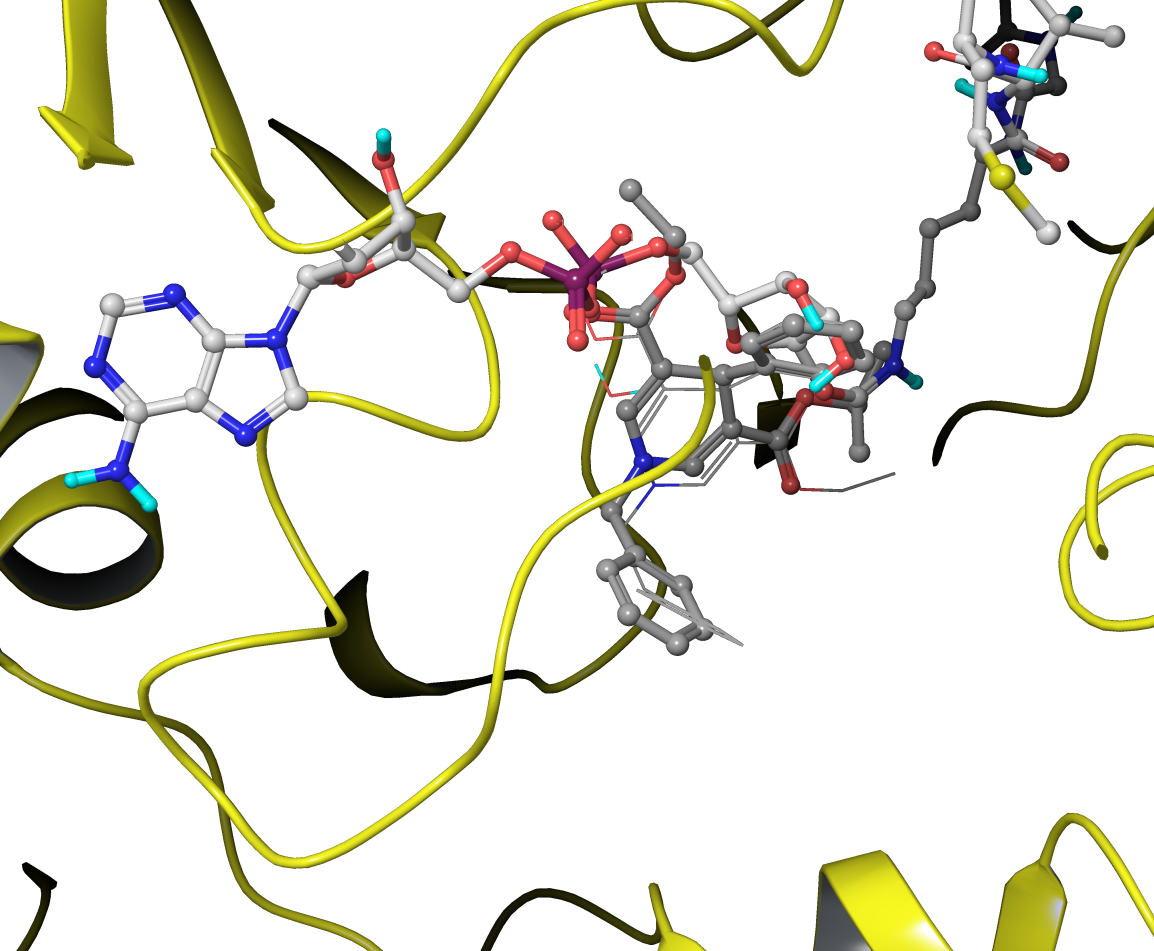 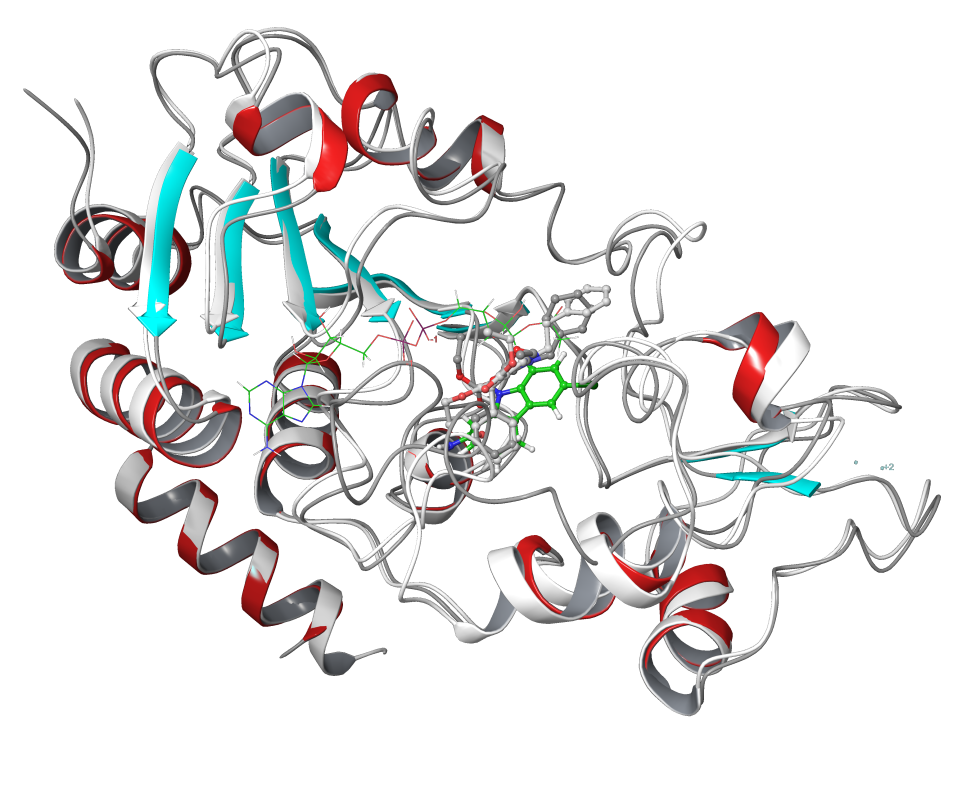 Docking of DHP-1c (C atom in grey, ball-and-stick) and DHP-1d (C atom in grey, line) in SIRT3 (taken from 4BVG, Intermediate removed, enzyme only) compared with 4BVG structure (SIRT3:Intermediate, C atom in white)
Docking of DHP-1c (C atom in grey) and DHP-1d (C atom in white) in SIRT3 (taken from 4BN5, NAD+ and inhibitor removed, enzyme only) compared with 4BVH structure (SIRT3:ac-ADPR:Ex-243, C atom in green)
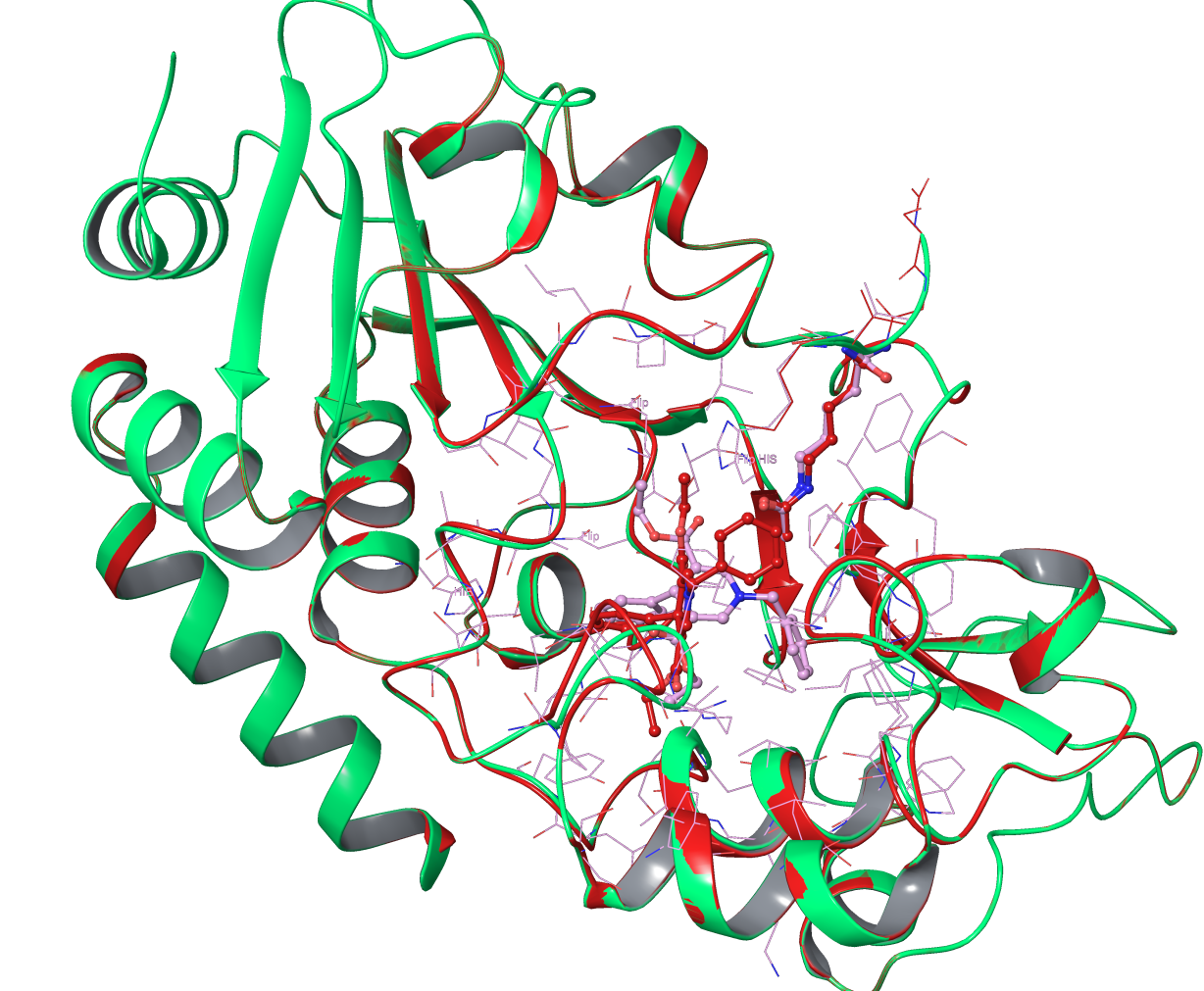 Comparison of DHP-1c in SIRT3:ac-peptide with induced Fit (pink, SIRT3 in green) and with Glide XP (red, SIRT3 in red)
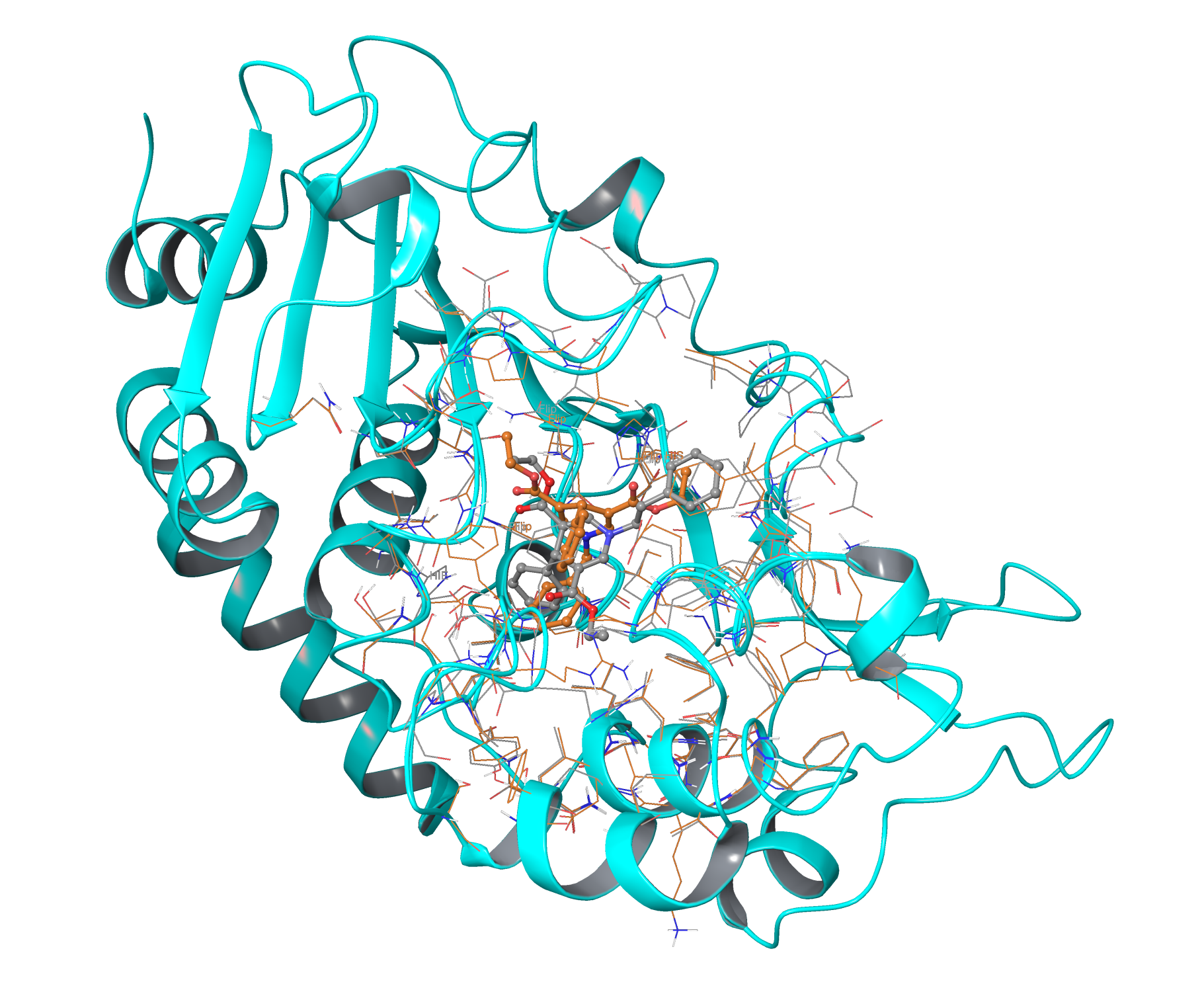 Induced Fit produce more poses,
192 using SIRT3 as receptor
Induced Fit of Docking of DHP-1d (C in grey) and 1c (C atom in orange) in SIRT3 (taken from 4FVT, NAD+ and ac-peptide removed, enzyme only)
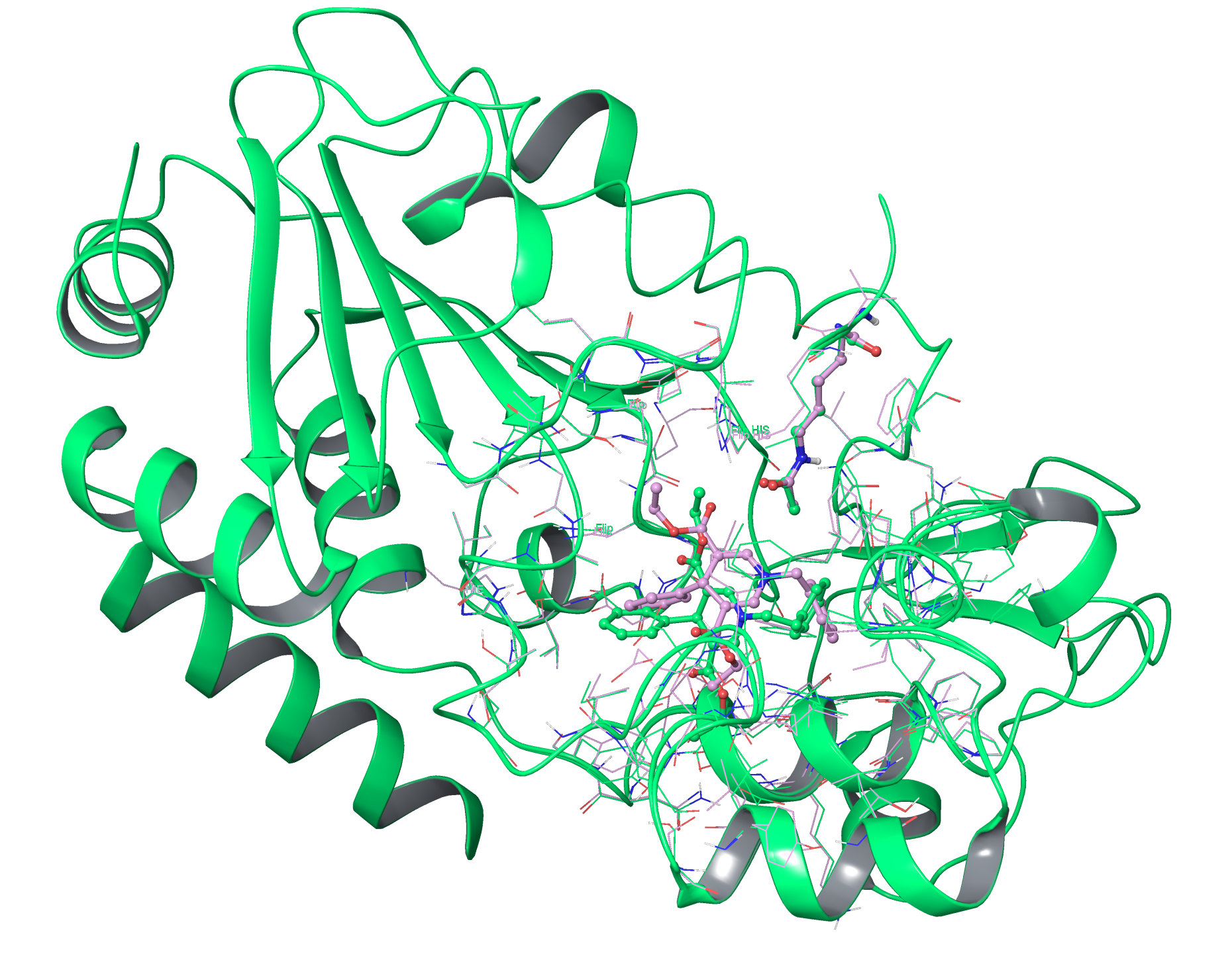 Induced Fit produce more poses,
172 using SIRT3:ac-Peptide as receptor
Induced Fit of Docking of DHP-1d (C in pink) and 1c (C atom in green) in SIRT3:Ac-peptide (taken from 4FVT, NAD+ removed)
Docking of DHP series to SIRT2 structures and MM-GBSA calculations
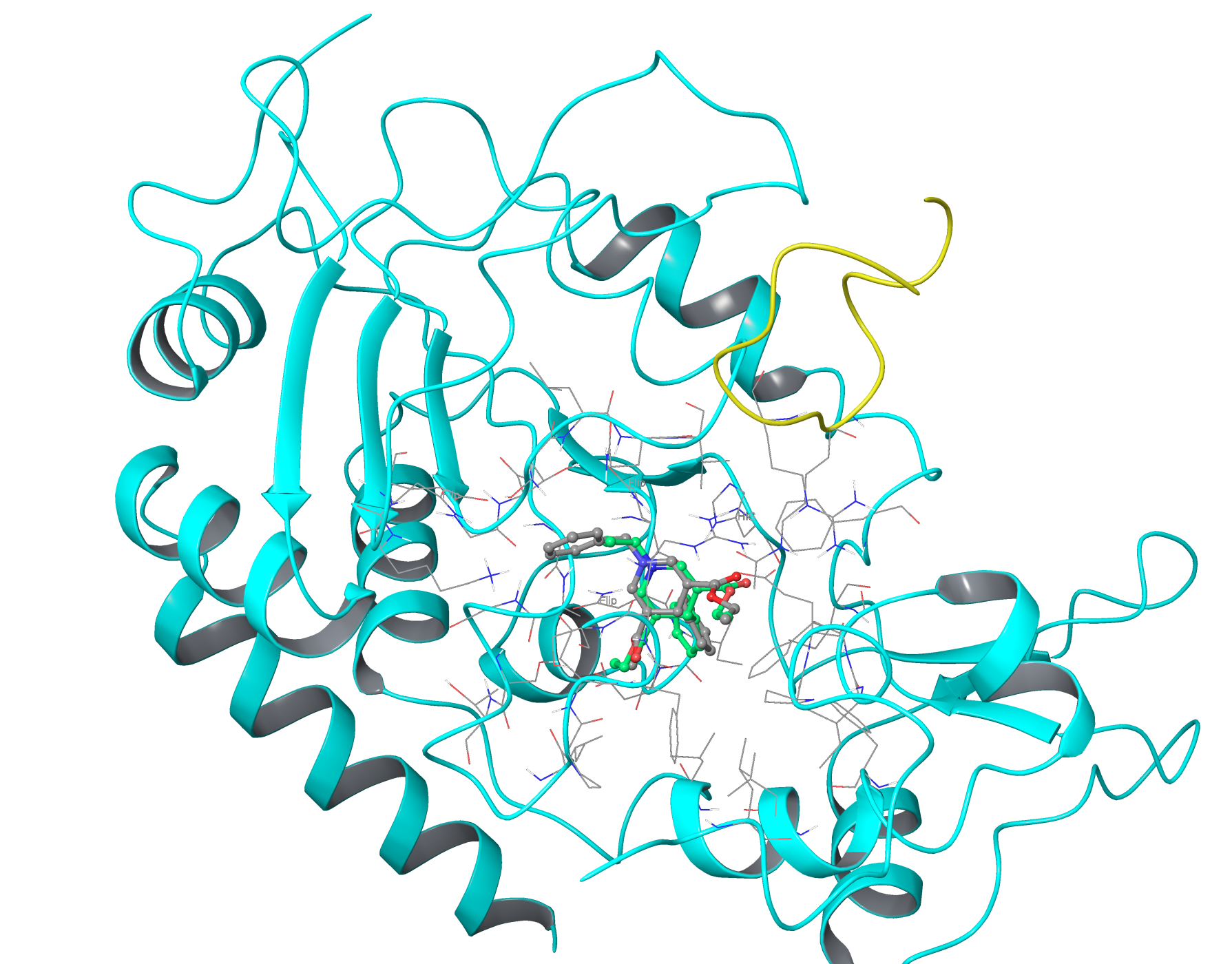 Docking of DHP-1c (C atom in grey) and DHP-1a (C atom in green) in SIRT2:ac-peptide (taken from 4L3O)
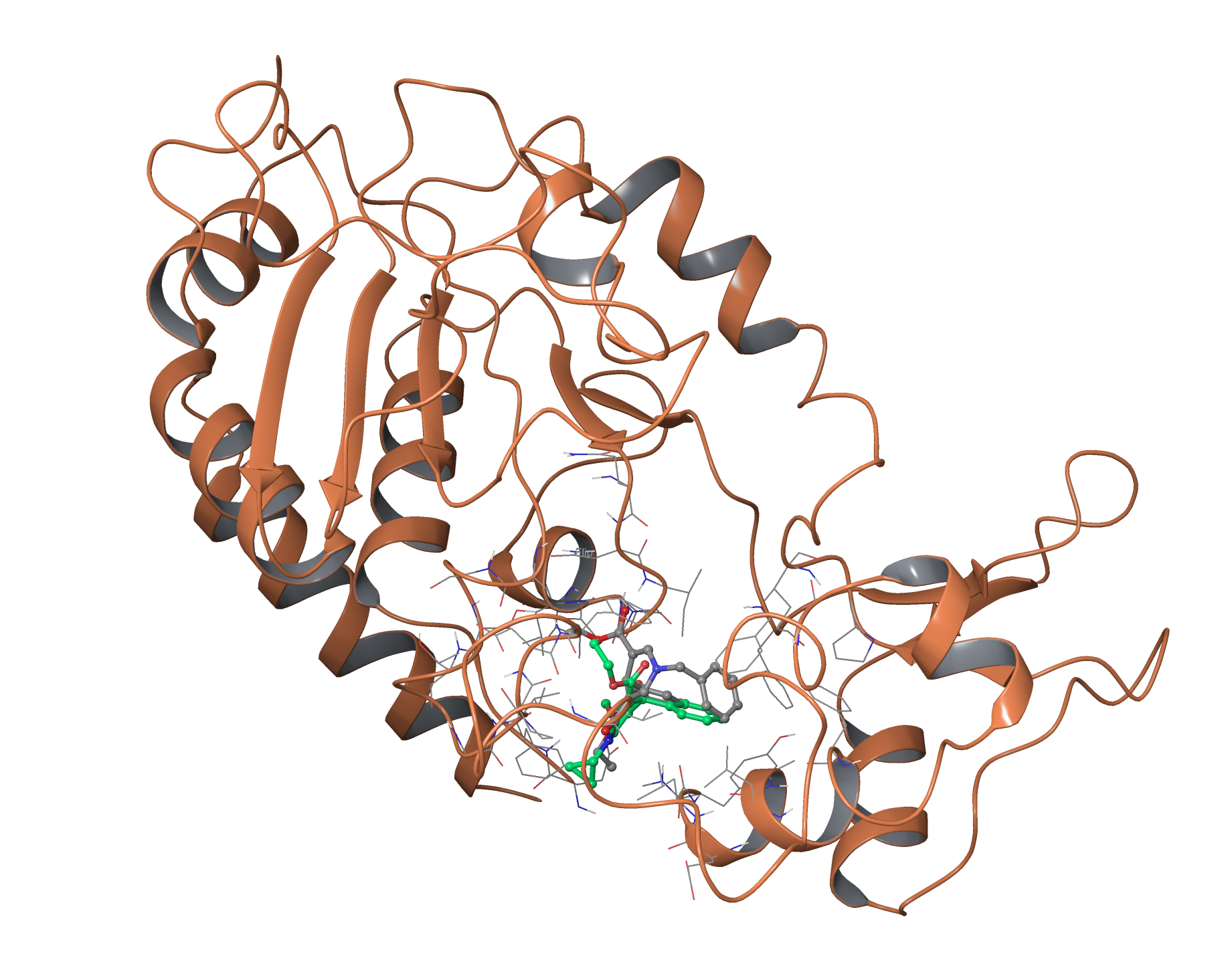 Docking of DHP-1c (C atom in grey) and DHP-1a (C atom in green) in SIRT2 (taken from 3ZGV, ADP removed, enzyme only)
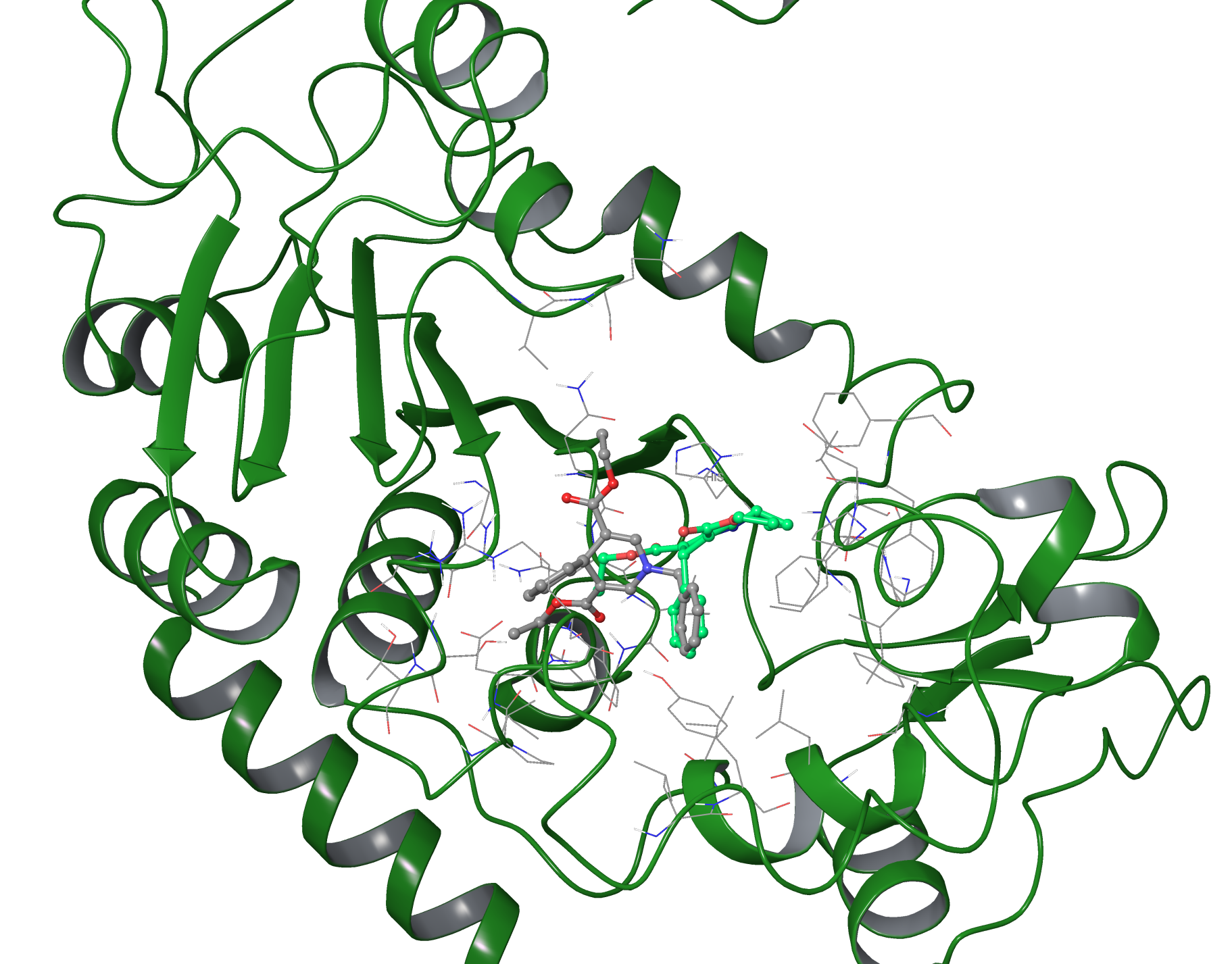 Docking of DHP-1c (C atom in grey) and DHP-1a (C atom in green) in SIRT2 (taken from 3ZGO, apo-enzyme)